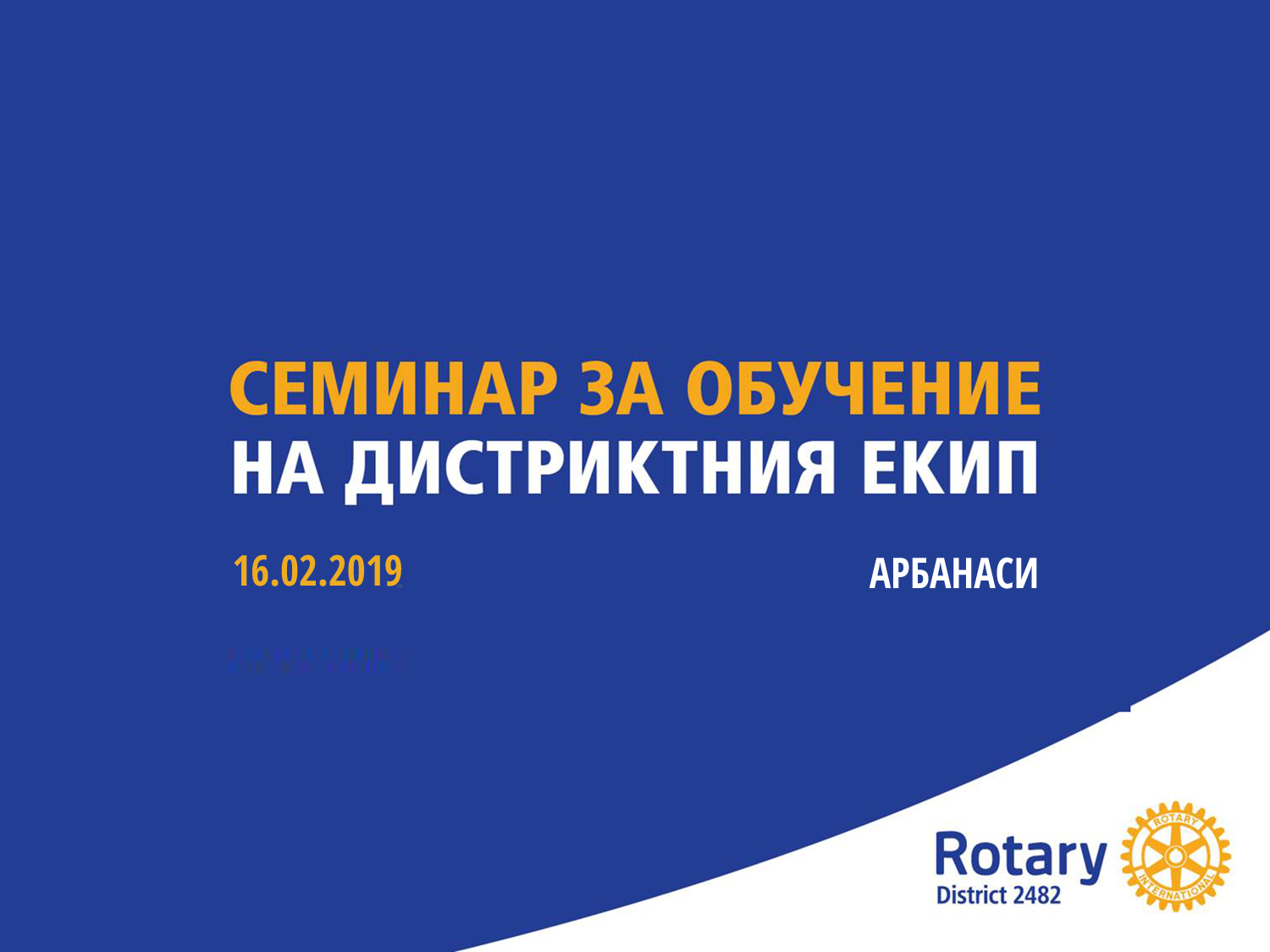 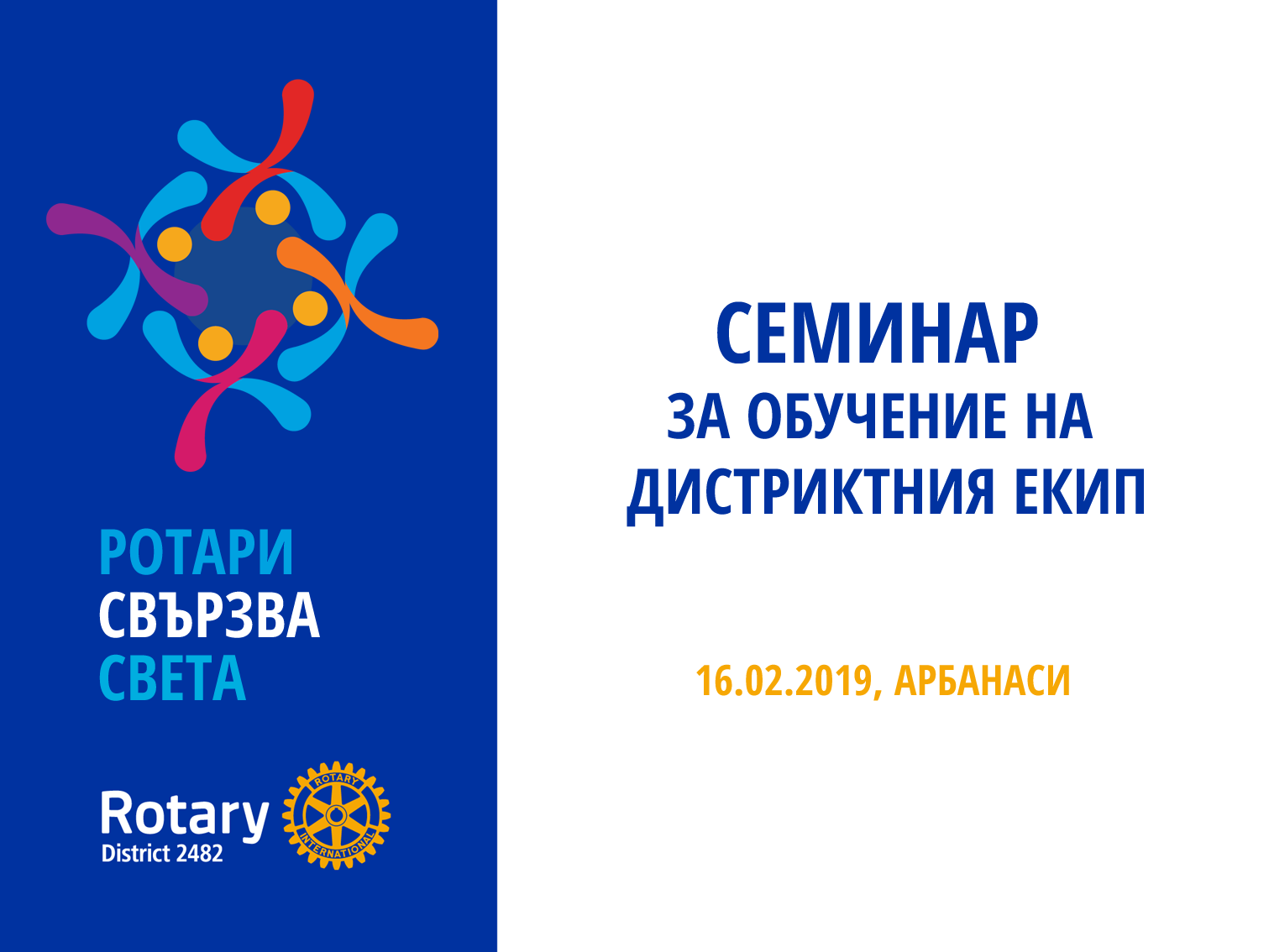 Как дистриктният отбор работи като екип?
Пламен Цветков, РК Русе-Дунав
Секретар на Дистрикт 2482, 2019-2020 г.
[Speaker Notes: За да говорим за членство в една организация, т.е. за принадлежност, има нещо, с което трябва да сме наясно: това е нейната идентичност. Къде всъщност членуваме? Коя е нашата организация? Един прост пример, да речем с един хор. Това е мястото, което обединява хора които могат да пеят, обичат да пеят и се събират с подобни на тях, за да реализират това което носят като дарба. Тук всичко е ясно. Интересно за нас е ако попитаме сто ротарианци какво е Ротари, какво ще научим от техните отговори.]
Що е екип?
Добре дефинирана група от опитни ротарианци
Работа при ясни правила и процедури
Обща и силна съпричастност към постигането на общи цели
Постоянна взаимна зависимост и отговорност
[Speaker Notes: Началото – Сакичи Тойода, вместо да стане каменоделец като баща си, иска да помогне на жените в бедното си село и така стига до създаването на първия автоматичен стан през 1894. Заедно със сина си Киичиро през 1924 патентоват жакардовия стан, в употреба и до днес. Но този млад мъж Киичиро Тойода, в един момент казва: „Да отворим прозореца. Светът е голям!“ В 1935 компанията пуска първия седан, а в момента произвежда и продава на всички континенти. Ценностите – труд, благодарност и служба остават непроменени, но днешната визия е: да свържем хората, автомобилите и общностите в мобилно общество,  което да пази природата и ни създава много повече радост от живота. Защо си позволих тази аналогия?  
„Нашето членство се върти около все същите 1,2 милиона в последните 20 години. Ние не растем, нашите членове остаряват. Имаме твърде много клубове, на които им липсват знанията или мотивацията да постигнат въздействие: клубове, които дори не знаят какво правим на глобално ниво, клубове, които не знаят за нашите програми или за нашата фондация, клубове, които дори не знаят как да са част от всичко това.
Ние сме организация на членовете си и за членовете си. И ако искаме да сме в състояние да служим и да постигаме целите си, ние трябва да се грижим за нашите членове.“
BARRY RASSIN, RI PRESIDENT-ELECT’S THEME ADDRESS TO THE 2018 INTERNATIONAL ASSEMBLY]
Характеристики на успешния екип:
Лидерство – умения на лидера
Създаване на ценности и увличане на хората около себе си, чрез своите идеи, виждания, начин на мислене и поведение;
Лидерът служи за пример на екипа - създава нормите, който трябва да се спазват; 
Той върви рамо до рамо с останалите и ги подкрепя, за да постигнат поставените цели и наред с това участва във всяка фаза от процеса;
[Speaker Notes: Началото – Сакичи Тойода, вместо да стане каменоделец като баща си, иска да помогне на жените в бедното си село и така стига до създаването на първия автоматичен стан през 1894. Заедно със сина си Киичиро през 1924 патентоват жакардовия стан, в употреба и до днес. Но този млад мъж Киичиро Тойода, в един момент казва: „Да отворим прозореца. Светът е голям!“ В 1935 компанията пуска първия седан, а в момента произвежда и продава на всички континенти. Ценностите – труд, благодарност и служба остават непроменени, но днешната визия е: да свържем хората, автомобилите и общностите в мобилно общество,  което да пази природата и ни създава много повече радост от живота. Защо си позволих тази аналогия?  
„Нашето членство се върти около все същите 1,2 милиона в последните 20 години. Ние не растем, нашите членове остаряват. Имаме твърде много клубове, на които им липсват знанията или мотивацията да постигнат въздействие: клубове, които дори не знаят какво правим на глобално ниво, клубове, които не знаят за нашите програми или за нашата фондация, клубове, които дори не знаят как да са част от всичко това.
Ние сме организация на членовете си и за членовете си. И ако искаме да сме в състояние да служим и да постигаме целите си, ние трябва да се грижим за нашите членове.“
BARRY RASSIN, RI PRESIDENT-ELECT’S THEME ADDRESS TO THE 2018 INTERNATIONAL ASSEMBLY]
Характеристики на успешния екип:
Отдаденост на общите цели:
Ясно формулирани цели;
Ангажираност с общите цели;
Мотивация;

Компетентност
Познания;
Технически умения;
[Speaker Notes: Началото – Сакичи Тойода, вместо да стане каменоделец като баща си, иска да помогне на жените в бедното си село и така стига до създаването на първия автоматичен стан през 1894. Заедно със сина си Киичиро през 1924 патентоват жакардовия стан, в употреба и до днес. Но този млад мъж Киичиро Тойода, в един момент казва: „Да отворим прозореца. Светът е голям!“ В 1935 компанията пуска първия седан, а в момента произвежда и продава на всички континенти. Ценностите – труд, благодарност и служба остават непроменени, но днешната визия е: да свържем хората, автомобилите и общностите в мобилно общество,  което да пази природата и ни създава много повече радост от живота. Защо си позволих тази аналогия?  
„Нашето членство се върти около все същите 1,2 милиона в последните 20 години. Ние не растем, нашите членове остаряват. Имаме твърде много клубове, на които им липсват знанията или мотивацията да постигнат въздействие: клубове, които дори не знаят какво правим на глобално ниво, клубове, които не знаят за нашите програми или за нашата фондация, клубове, които дори не знаят как да са част от всичко това.
Ние сме организация на членовете си и за членовете си. И ако искаме да сме в състояние да служим и да постигаме целите си, ние трябва да се грижим за нашите членове.“
BARRY RASSIN, RI PRESIDENT-ELECT’S THEME ADDRESS TO THE 2018 INTERNATIONAL ASSEMBLY]
Характеристики на успешния екип:
Подкрепяща среда
Подкрепа на организацията;
Подходяща организационна структура;
Добра система за вътрешна комуникация;
Използване на подходящи ресурси, информация и помощ;
Справедлива система за награди и поощрения;
Даване на информация по напредъка;
[Speaker Notes: Началото – Сакичи Тойода, вместо да стане каменоделец като баща си, иска да помогне на жените в бедното си село и така стига до създаването на първия автоматичен стан през 1894. Заедно със сина си Киичиро през 1924 патентоват жакардовия стан, в употреба и до днес. Но този млад мъж Киичиро Тойода, в един момент казва: „Да отворим прозореца. Светът е голям!“ В 1935 компанията пуска първия седан, а в момента произвежда и продава на всички континенти. Ценностите – труд, благодарност и служба остават непроменени, но днешната визия е: да свържем хората, автомобилите и общностите в мобилно общество,  което да пази природата и ни създава много повече радост от живота. Защо си позволих тази аналогия?  
„Нашето членство се върти около все същите 1,2 милиона в последните 20 години. Ние не растем, нашите членове остаряват. Имаме твърде много клубове, на които им липсват знанията или мотивацията да постигнат въздействие: клубове, които дори не знаят какво правим на глобално ниво, клубове, които не знаят за нашите програми или за нашата фондация, клубове, които дори не знаят как да са част от всичко това.
Ние сме организация на членовете си и за членовете си. И ако искаме да сме в състояние да служим и да постигаме целите си, ние трябва да се грижим за нашите членове.“
BARRY RASSIN, RI PRESIDENT-ELECT’S THEME ADDRESS TO THE 2018 INTERNATIONAL ASSEMBLY]
Характеристики на успешния екип:
[Speaker Notes: Началото – Сакичи Тойода, вместо да стане каменоделец като баща си, иска да помогне на жените в бедното си село и така стига до създаването на първия автоматичен стан през 1894. Заедно със сина си Киичиро през 1924 патентоват жакардовия стан, в употреба и до днес. Но този млад мъж Киичиро Тойода, в един момент казва: „Да отворим прозореца. Светът е голям!“ В 1935 компанията пуска първия седан, а в момента произвежда и продава на всички континенти. Ценностите – труд, благодарност и служба остават непроменени, но днешната визия е: да свържем хората, автомобилите и общностите в мобилно общество,  което да пази природата и ни създава много повече радост от живота. Защо си позволих тази аналогия?  
„Нашето членство се върти около все същите 1,2 милиона в последните 20 години. Ние не растем, нашите членове остаряват. Имаме твърде много клубове, на които им липсват знанията или мотивацията да постигнат въздействие: клубове, които дори не знаят какво правим на глобално ниво, клубове, които не знаят за нашите програми или за нашата фондация, клубове, които дори не знаят как да са част от всичко това.
Ние сме организация на членовете си и за членовете си. И ако искаме да сме в състояние да служим и да постигаме целите си, ние трябва да се грижим за нашите членове.“
BARRY RASSIN, RI PRESIDENT-ELECT’S THEME ADDRESS TO THE 2018 INTERNATIONAL ASSEMBLY]
Характеристики на успешния екип:
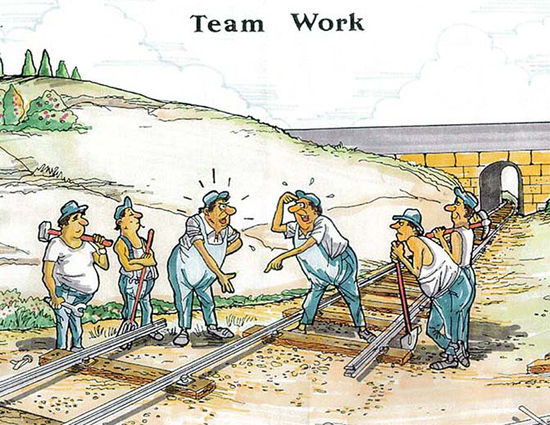 [Speaker Notes: Началото – Сакичи Тойода, вместо да стане каменоделец като баща си, иска да помогне на жените в бедното си село и така стига до създаването на първия автоматичен стан през 1894. Заедно със сина си Киичиро през 1924 патентоват жакардовия стан, в употреба и до днес. Но този млад мъж Киичиро Тойода, в един момент казва: „Да отворим прозореца. Светът е голям!“ В 1935 компанията пуска първия седан, а в момента произвежда и продава на всички континенти. Ценностите – труд, благодарност и служба остават непроменени, но днешната визия е: да свържем хората, автомобилите и общностите в мобилно общество,  което да пази природата и ни създава много повече радост от живота. Защо си позволих тази аналогия?  
„Нашето членство се върти около все същите 1,2 милиона в последните 20 години. Ние не растем, нашите членове остаряват. Имаме твърде много клубове, на които им липсват знанията или мотивацията да постигнат въздействие: клубове, които дори не знаят какво правим на глобално ниво, клубове, които не знаят за нашите програми или за нашата фондация, клубове, които дори не знаят как да са част от всичко това.
Ние сме организация на членовете си и за членовете си. И ако искаме да сме в състояние да служим и да постигаме целите си, ние трябва да се грижим за нашите членове.“
BARRY RASSIN, RI PRESIDENT-ELECT’S THEME ADDRESS TO THE 2018 INTERNATIONAL ASSEMBLY]
Характеристики на успешния екип:
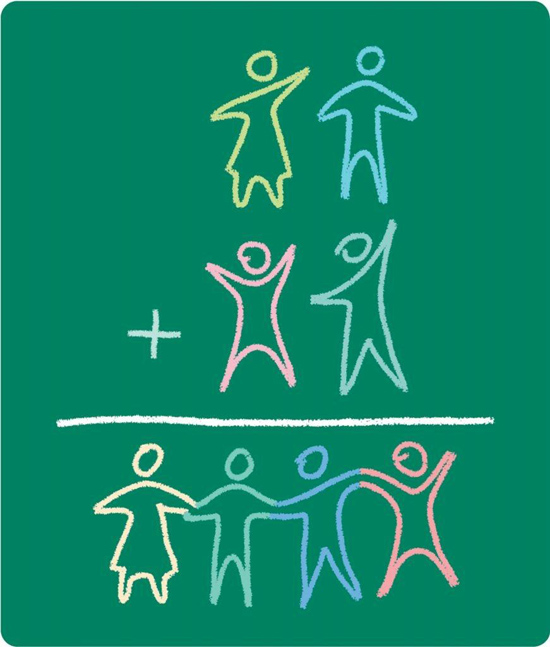 [Speaker Notes: Началото – Сакичи Тойода, вместо да стане каменоделец като баща си, иска да помогне на жените в бедното си село и така стига до създаването на първия автоматичен стан през 1894. Заедно със сина си Киичиро през 1924 патентоват жакардовия стан, в употреба и до днес. Но този млад мъж Киичиро Тойода, в един момент казва: „Да отворим прозореца. Светът е голям!“ В 1935 компанията пуска първия седан, а в момента произвежда и продава на всички континенти. Ценностите – труд, благодарност и служба остават непроменени, но днешната визия е: да свържем хората, автомобилите и общностите в мобилно общество,  което да пази природата и ни създава много повече радост от живота. Защо си позволих тази аналогия?  
„Нашето членство се върти около все същите 1,2 милиона в последните 20 години. Ние не растем, нашите членове остаряват. Имаме твърде много клубове, на които им липсват знанията или мотивацията да постигнат въздействие: клубове, които дори не знаят какво правим на глобално ниво, клубове, които не знаят за нашите програми или за нашата фондация, клубове, които дори не знаят как да са част от всичко това.
Ние сме организация на членовете си и за членовете си. И ако искаме да сме в състояние да служим и да постигаме целите си, ние трябва да се грижим за нашите членове.“
BARRY RASSIN, RI PRESIDENT-ELECT’S THEME ADDRESS TO THE 2018 INTERNATIONAL ASSEMBLY]
Характеристики на успешния екип:
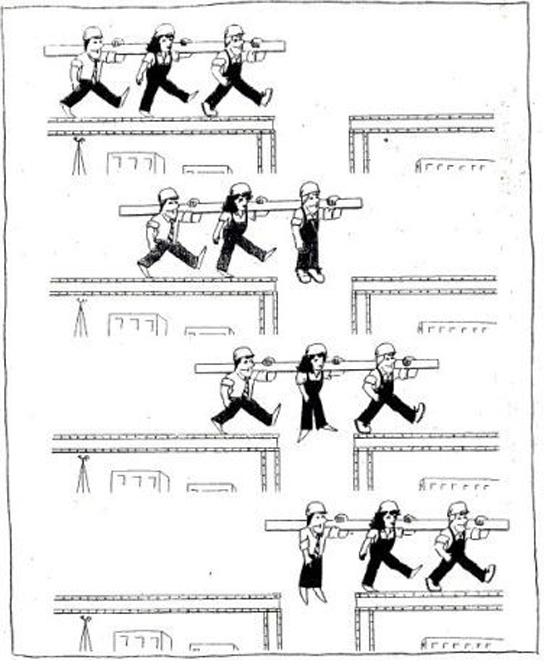 [Speaker Notes: Началото – Сакичи Тойода, вместо да стане каменоделец като баща си, иска да помогне на жените в бедното си село и така стига до създаването на първия автоматичен стан през 1894. Заедно със сина си Киичиро през 1924 патентоват жакардовия стан, в употреба и до днес. Но този млад мъж Киичиро Тойода, в един момент казва: „Да отворим прозореца. Светът е голям!“ В 1935 компанията пуска първия седан, а в момента произвежда и продава на всички континенти. Ценностите – труд, благодарност и служба остават непроменени, но днешната визия е: да свържем хората, автомобилите и общностите в мобилно общество,  което да пази природата и ни създава много повече радост от живота. Защо си позволих тази аналогия?  
„Нашето членство се върти около все същите 1,2 милиона в последните 20 години. Ние не растем, нашите членове остаряват. Имаме твърде много клубове, на които им липсват знанията или мотивацията да постигнат въздействие: клубове, които дори не знаят какво правим на глобално ниво, клубове, които не знаят за нашите програми или за нашата фондация, клубове, които дори не знаят как да са част от всичко това.
Ние сме организация на членовете си и за членовете си. И ако искаме да сме в състояние да служим и да постигаме целите си, ние трябва да се грижим за нашите членове.“
BARRY RASSIN, RI PRESIDENT-ELECT’S THEME ADDRESS TO THE 2018 INTERNATIONAL ASSEMBLY]
РОЛЯ И ОТГОВОРНОСТИ НА ДИСТРИКТНИТЕ ОФИЦЕРИ
ОТГОВОРНОСТИ НА ПРЕДСЕДАТЕЛИТЕ НА КОМИТЕТИТЕ 
• Да работят с дистрикт гуверньора, с гуверньора-елект, с
гуверньора-номини.
• Да популяризират и да участват в обученията на дистрикта
и в дистриктната конференция
• Да препредават информация между Ротари Интернешънъл,
дистрикта и членовете на клубовете
• Да работят в тясно сътрудничество с клубните лидери за
 оказване на подкрепа и осигуряване на напътствия
• Да споделят материали, получени от Секретариата на РИ, от
комитетите на РИ и от регионалните координатори
[Speaker Notes: Началото – Сакичи Тойода, вместо да стане каменоделец като баща си, иска да помогне на жените в бедното си село и така стига до създаването на първия автоматичен стан през 1894. Заедно със сина си Киичиро през 1924 патентоват жакардовия стан, в употреба и до днес. Но този млад мъж Киичиро Тойода, в един момент казва: „Да отворим прозореца. Светът е голям!“ В 1935 компанията пуска първия седан, а в момента произвежда и продава на всички континенти. Ценностите – труд, благодарност и служба остават непроменени, но днешната визия е: да свържем хората, автомобилите и общностите в мобилно общество,  което да пази природата и ни създава много повече радост от живота. Защо си позволих тази аналогия?  
„Нашето членство се върти около все същите 1,2 милиона в последните 20 години. Ние не растем, нашите членове остаряват. Имаме твърде много клубове, на които им липсват знанията или мотивацията да постигнат въздействие: клубове, които дори не знаят какво правим на глобално ниво, клубове, които не знаят за нашите програми или за нашата фондация, клубове, които дори не знаят как да са част от всичко това.
Ние сме организация на членовете си и за членовете си. И ако искаме да сме в състояние да служим и да постигаме целите си, ние трябва да се грижим за нашите членове.“
BARRY RASSIN, RI PRESIDENT-ELECT’S THEME ADDRESS TO THE 2018 INTERNATIONAL ASSEMBLY]
РОЛЯ И ОТГОВОРНОСТИ НА ДИСТРИКТНИТЕ ОФИЦЕРИ
ОТГОВОРНОСТИ НА АДГ
Отговорностите на ниво дистрикт
• Съдействие за определянето на дистриктните цели
• Координиране на посещенията на гуверньора в клубовете
• Информиране на ДГ за силни и слаби страни на РК, цели
• Присъствие на дистриктните срещи
• Участие в дистриктните събития и дейности, включително дейности на Ротари фондацията и набиране на средства
• Участие в семинара за обучение на дистриктни екип
• Присъствие на семинара за обучение на елект президентите и асамблеята за обучение на дистрикта
• Помощ за откриване и развитие на бъдещи лидери в дистрикта
• Информиране на следващия асистент гуверньор за състоянието на клубовете
[Speaker Notes: Началото – Сакичи Тойода, вместо да стане каменоделец като баща си, иска да помогне на жените в бедното си село и така стига до създаването на първия автоматичен стан през 1894. Заедно със сина си Киичиро през 1924 патентоват жакардовия стан, в употреба и до днес. Но този млад мъж Киичиро Тойода, в един момент казва: „Да отворим прозореца. Светът е голям!“ В 1935 компанията пуска първия седан, а в момента произвежда и продава на всички континенти. Ценностите – труд, благодарност и служба остават непроменени, но днешната визия е: да свържем хората, автомобилите и общностите в мобилно общество,  което да пази природата и ни създава много повече радост от живота. Защо си позволих тази аналогия?  
„Нашето членство се върти около все същите 1,2 милиона в последните 20 години. Ние не растем, нашите членове остаряват. Имаме твърде много клубове, на които им липсват знанията или мотивацията да постигнат въздействие: клубове, които дори не знаят какво правим на глобално ниво, клубове, които не знаят за нашите програми или за нашата фондация, клубове, които дори не знаят как да са част от всичко това.
Ние сме организация на членовете си и за членовете си. И ако искаме да сме в състояние да служим и да постигаме целите си, ние трябва да се грижим за нашите членове.“
BARRY RASSIN, RI PRESIDENT-ELECT’S THEME ADDRESS TO THE 2018 INTERNATIONAL ASSEMBLY]
РОЛЯ И ОТГОВОРНОСТИ НА ДИСТРИКТНИТЕ ОФИЦЕРИ
Отговорности към клубовете

• Редовни посещения на клубовете в зоната ви
• Помощ на елект президентите в изготвянето на ефективни цели и вписването им в РК Централ
• Мониторинг на прогреса на клубовете към постигането на целите им в РК Централ
• Съдействие на клубовете в планирането на посещението на ДГ
• Присъствие на клубни срещи, клубни асамблеи и други събития, на които сте поканени
[Speaker Notes: Началото – Сакичи Тойода, вместо да стане каменоделец като баща си, иска да помогне на жените в бедното си село и така стига до създаването на първия автоматичен стан през 1894. Заедно със сина си Киичиро през 1924 патентоват жакардовия стан, в употреба и до днес. Но този млад мъж Киичиро Тойода, в един момент казва: „Да отворим прозореца. Светът е голям!“ В 1935 компанията пуска първия седан, а в момента произвежда и продава на всички континенти. Ценностите – труд, благодарност и служба остават непроменени, но днешната визия е: да свържем хората, автомобилите и общностите в мобилно общество,  което да пази природата и ни създава много повече радост от живота. Защо си позволих тази аналогия?  
„Нашето членство се върти около все същите 1,2 милиона в последните 20 години. Ние не растем, нашите членове остаряват. Имаме твърде много клубове, на които им липсват знанията или мотивацията да постигнат въздействие: клубове, които дори не знаят какво правим на глобално ниво, клубове, които не знаят за нашите програми или за нашата фондация, клубове, които дори не знаят как да са част от всичко това.
Ние сме организация на членовете си и за членовете си. И ако искаме да сме в състояние да служим и да постигаме целите си, ние трябва да се грижим за нашите членове.“
BARRY RASSIN, RI PRESIDENT-ELECT’S THEME ADDRESS TO THE 2018 INTERNATIONAL ASSEMBLY]
РОЛЯ И ОТГОВОРНОСТИ НА ДИСТРИКТНИТЕ ОФИЦЕРИ
Отговорности към клубовете

• Мотивиране на клубовете да следват изискванията на ДГ
• Популяризиране на начините, с които лидерският екип на дистрикта подкрепя клубовете
• Откриване и развитие на бъдещи лидери на дистрикта
• Популяризиране на присъствие на дистриктната конференция и други срещи на дистрикта
• Координиране на обучението на ниво клуб със съответния дистриктен комитет
[Speaker Notes: Началото – Сакичи Тойода, вместо да стане каменоделец като баща си, иска да помогне на жените в бедното си село и така стига до създаването на първия автоматичен стан през 1894. Заедно със сина си Киичиро през 1924 патентоват жакардовия стан, в употреба и до днес. Но този млад мъж Киичиро Тойода, в един момент казва: „Да отворим прозореца. Светът е голям!“ В 1935 компанията пуска първия седан, а в момента произвежда и продава на всички континенти. Ценностите – труд, благодарност и служба остават непроменени, но днешната визия е: да свържем хората, автомобилите и общностите в мобилно общество,  което да пази природата и ни създава много повече радост от живота. Защо си позволих тази аналогия?  
„Нашето членство се върти около все същите 1,2 милиона в последните 20 години. Ние не растем, нашите членове остаряват. Имаме твърде много клубове, на които им липсват знанията или мотивацията да постигнат въздействие: клубове, които дори не знаят какво правим на глобално ниво, клубове, които не знаят за нашите програми или за нашата фондация, клубове, които дори не знаят как да са част от всичко това.
Ние сме организация на членовете си и за членовете си. И ако искаме да сме в състояние да служим и да постигаме целите си, ние трябва да се грижим за нашите членове.“
BARRY RASSIN, RI PRESIDENT-ELECT’S THEME ADDRESS TO THE 2018 INTERNATIONAL ASSEMBLY]
РЕСУРСИ
• Клубни ресурси					
• Дистриктни ресурси				
• Ресурси на Ротари:
Rotary.org - Уеб страницата на РИ
Rotary club central – Ротари клуб централ – on line инструмент
Rotary-bulgaria.org – Уеб страница на Д2482
Club and District Support representatives - Представители на РИ за подкрепа на клубове и дистрикти 
Official Directory - Официален указател
Manual of Procedure - Процедурен наръчник 
Regional coordinators - Регионални координатори
[Speaker Notes: Началото – Сакичи Тойода, вместо да стане каменоделец като баща си, иска да помогне на жените в бедното си село и така стига до създаването на първия автоматичен стан през 1894. Заедно със сина си Киичиро през 1924 патентоват жакардовия стан, в употреба и до днес. Но този млад мъж Киичиро Тойода, в един момент казва: „Да отворим прозореца. Светът е голям!“ В 1935 компанията пуска първия седан, а в момента произвежда и продава на всички континенти. Ценностите – труд, благодарност и служба остават непроменени, но днешната визия е: да свържем хората, автомобилите и общностите в мобилно общество,  което да пази природата и ни създава много повече радост от живота. Защо си позволих тази аналогия?  
„Нашето членство се върти около все същите 1,2 милиона в последните 20 години. Ние не растем, нашите членове остаряват. Имаме твърде много клубове, на които им липсват знанията или мотивацията да постигнат въздействие: клубове, които дори не знаят какво правим на глобално ниво, клубове, които не знаят за нашите програми или за нашата фондация, клубове, които дори не знаят как да са част от всичко това.
Ние сме организация на членовете си и за членовете си. И ако искаме да сме в състояние да служим и да постигаме целите си, ние трябва да се грижим за нашите членове.“
BARRY RASSIN, RI PRESIDENT-ELECT’S THEME ADDRESS TO THE 2018 INTERNATIONAL ASSEMBLY]
КОМУНИКАЦИЯ И КОМУНИКАЦИОННИ УМЕНИЯ
КОМУНИКАЦИЯ ЗАЩО ?

Подпомагане на клубовете при УПРАВЛЕНИЕТО на текущите предизвикателства;

Събиране и предоставяне на ИНФОРМАЦИЯ;

Осигуряване на ПРИЕМСТВЕНОСТ;

Осигуряване на ВРЪЗКА между клубовете в зоната;

Поддържане на ПРИЯТЕЛСТВОТО;
[Speaker Notes: Началото – Сакичи Тойода, вместо да стане каменоделец като баща си, иска да помогне на жените в бедното си село и така стига до създаването на първия автоматичен стан през 1894. Заедно със сина си Киичиро през 1924 патентоват жакардовия стан, в употреба и до днес. Но този млад мъж Киичиро Тойода, в един момент казва: „Да отворим прозореца. Светът е голям!“ В 1935 компанията пуска първия седан, а в момента произвежда и продава на всички континенти. Ценностите – труд, благодарност и служба остават непроменени, но днешната визия е: да свържем хората, автомобилите и общностите в мобилно общество,  което да пази природата и ни създава много повече радост от живота. Защо си позволих тази аналогия?  
„Нашето членство се върти около все същите 1,2 милиона в последните 20 години. Ние не растем, нашите членове остаряват. Имаме твърде много клубове, на които им липсват знанията или мотивацията да постигнат въздействие: клубове, които дори не знаят какво правим на глобално ниво, клубове, които не знаят за нашите програми или за нашата фондация, клубове, които дори не знаят как да са част от всичко това.
Ние сме организация на членовете си и за членовете си. И ако искаме да сме в състояние да служим и да постигаме целите си, ние трябва да се грижим за нашите членове.“
BARRY RASSIN, RI PRESIDENT-ELECT’S THEME ADDRESS TO THE 2018 INTERNATIONAL ASSEMBLY]
КОМУНИКАЦИЯ И КОМУНИКАЦИОННИ УМЕНИЯ
КОМУНИКАЦИЯ - С КОГО ?

Дистрикт Гуверньора;

ДГ Елект;

Дистриктните комитети;

АДГ;

Следващият АДГ;
[Speaker Notes: Началото – Сакичи Тойода, вместо да стане каменоделец като баща си, иска да помогне на жените в бедното си село и така стига до създаването на първия автоматичен стан през 1894. Заедно със сина си Киичиро през 1924 патентоват жакардовия стан, в употреба и до днес. Но този млад мъж Киичиро Тойода, в един момент казва: „Да отворим прозореца. Светът е голям!“ В 1935 компанията пуска първия седан, а в момента произвежда и продава на всички континенти. Ценностите – труд, благодарност и служба остават непроменени, но днешната визия е: да свържем хората, автомобилите и общностите в мобилно общество,  което да пази природата и ни създава много повече радост от живота. Защо си позволих тази аналогия?  
„Нашето членство се върти около все същите 1,2 милиона в последните 20 години. Ние не растем, нашите членове остаряват. Имаме твърде много клубове, на които им липсват знанията или мотивацията да постигнат въздействие: клубове, които дори не знаят какво правим на глобално ниво, клубове, които не знаят за нашите програми или за нашата фондация, клубове, които дори не знаят как да са част от всичко това.
Ние сме организация на членовете си и за членовете си. И ако искаме да сме в състояние да служим и да постигаме целите си, ние трябва да се грижим за нашите членове.“
BARRY RASSIN, RI PRESIDENT-ELECT’S THEME ADDRESS TO THE 2018 INTERNATIONAL ASSEMBLY]
КОМУНИКАЦИЯ И КОМУНИКАЦИОННИ УМЕНИЯ
КОМУНИКАЦИЯ – ОТНОСНО КАКВО?

Изготвянето на клубния план;

Попълването на данните в РК Централ;

Попълването и изпращането на отчетите към РИ;

Изплащането на задълженията към РИ и Дистрикта;

Участието в дистриктни семинари и събития;

Работата със сайтовете на РИ и Дистрикт 2482.
[Speaker Notes: Началото – Сакичи Тойода, вместо да стане каменоделец като баща си, иска да помогне на жените в бедното си село и така стига до създаването на първия автоматичен стан през 1894. Заедно със сина си Киичиро през 1924 патентоват жакардовия стан, в употреба и до днес. Но този млад мъж Киичиро Тойода, в един момент казва: „Да отворим прозореца. Светът е голям!“ В 1935 компанията пуска първия седан, а в момента произвежда и продава на всички континенти. Ценностите – труд, благодарност и служба остават непроменени, но днешната визия е: да свържем хората, автомобилите и общностите в мобилно общество,  което да пази природата и ни създава много повече радост от живота. Защо си позволих тази аналогия?  
„Нашето членство се върти около все същите 1,2 милиона в последните 20 години. Ние не растем, нашите членове остаряват. Имаме твърде много клубове, на които им липсват знанията или мотивацията да постигнат въздействие: клубове, които дори не знаят какво правим на глобално ниво, клубове, които не знаят за нашите програми или за нашата фондация, клубове, които дори не знаят как да са част от всичко това.
Ние сме организация на членовете си и за членовете си. И ако искаме да сме в състояние да служим и да постигаме целите си, ние трябва да се грижим за нашите членове.“
BARRY RASSIN, RI PRESIDENT-ELECT’S THEME ADDRESS TO THE 2018 INTERNATIONAL ASSEMBLY]
КОМУНИКАЦИЯ И КОМУНИКАЦИОННИ УМЕНИЯ
ВЪТРЕШНА И ВЪНШНА КОМУНИКАЦИЯ

Комуникация между РИ, Зона 20В и Дистрикт 2482

Комуникацията вътре в дистрикта 

Комуникацията между дистрикта и:
-Държвната администрация на централно, областно и общинско ниво
-Широката общественост
-НПО
-Медиите
[Speaker Notes: Началото – Сакичи Тойода, вместо да стане каменоделец като баща си, иска да помогне на жените в бедното си село и така стига до създаването на първия автоматичен стан през 1894. Заедно със сина си Киичиро през 1924 патентоват жакардовия стан, в употреба и до днес. Но този млад мъж Киичиро Тойода, в един момент казва: „Да отворим прозореца. Светът е голям!“ В 1935 компанията пуска първия седан, а в момента произвежда и продава на всички континенти. Ценностите – труд, благодарност и служба остават непроменени, но днешната визия е: да свържем хората, автомобилите и общностите в мобилно общество,  което да пази природата и ни създава много повече радост от живота. Защо си позволих тази аналогия?  
„Нашето членство се върти около все същите 1,2 милиона в последните 20 години. Ние не растем, нашите членове остаряват. Имаме твърде много клубове, на които им липсват знанията или мотивацията да постигнат въздействие: клубове, които дори не знаят какво правим на глобално ниво, клубове, които не знаят за нашите програми или за нашата фондация, клубове, които дори не знаят как да са част от всичко това.
Ние сме организация на членовете си и за членовете си. И ако искаме да сме в състояние да служим и да постигаме целите си, ние трябва да се грижим за нашите членове.“
BARRY RASSIN, RI PRESIDENT-ELECT’S THEME ADDRESS TO THE 2018 INTERNATIONAL ASSEMBLY]
ГРУПИ ЗА КОМУНИКАЦИЯ В ДИСТРИКТ 2482
Комуникация между ДГ и екипа му се извършва чрез:

-Директни срещи; 
-Телефонни разговори; 
-Текстови съобщения (лично или в група) 
-Е-mail (лично или в група): 

team2019-2020@rotary-bulgaria.org
dg@rotary-bulgaria.org
adg2019-2020@rotary-bulgaria.org
comm2019-2020@rotary-bulgaria.org
secretariat@rotary-bulgaria.org
p2019-2020@rotary-bulgaria.org
s2019-2020@rotary-bulgaria.org
[Speaker Notes: Началото – Сакичи Тойода, вместо да стане каменоделец като баща си, иска да помогне на жените в бедното си село и така стига до създаването на първия автоматичен стан през 1894. Заедно със сина си Киичиро през 1924 патентоват жакардовия стан, в употреба и до днес. Но този млад мъж Киичиро Тойода, в един момент казва: „Да отворим прозореца. Светът е голям!“ В 1935 компанията пуска първия седан, а в момента произвежда и продава на всички континенти. Ценностите – труд, благодарност и служба остават непроменени, но днешната визия е: да свържем хората, автомобилите и общностите в мобилно общество,  което да пази природата и ни създава много повече радост от живота. Защо си позволих тази аналогия?  
„Нашето членство се върти около все същите 1,2 милиона в последните 20 години. Ние не растем, нашите членове остаряват. Имаме твърде много клубове, на които им липсват знанията или мотивацията да постигнат въздействие: клубове, които дори не знаят какво правим на глобално ниво, клубове, които не знаят за нашите програми или за нашата фондация, клубове, които дори не знаят как да са част от всичко това.
Ние сме организация на членовете си и за членовете си. И ако искаме да сме в състояние да служим и да постигаме целите си, ние трябва да се грижим за нашите членове.“
BARRY RASSIN, RI PRESIDENT-ELECT’S THEME ADDRESS TO THE 2018 INTERNATIONAL ASSEMBLY]
СПЕЦИФИЧНИ ФУНКЦИИ ПО ГРУПИ
Функции на АДГ 
Добавяне на информация от посещения
Качване на файлове  с информация
 
Функции на председатели на комитети
Добавяне на членовете на комитетите
Качване на файлове с информация 
Въвеждане на информация: цели, ключови послания, действия за постигане на целите
[Speaker Notes: Началото – Сакичи Тойода, вместо да стане каменоделец като баща си, иска да помогне на жените в бедното си село и така стига до създаването на първия автоматичен стан през 1894. Заедно със сина си Киичиро през 1924 патентоват жакардовия стан, в употреба и до днес. Но този млад мъж Киичиро Тойода, в един момент казва: „Да отворим прозореца. Светът е голям!“ В 1935 компанията пуска първия седан, а в момента произвежда и продава на всички континенти. Ценностите – труд, благодарност и служба остават непроменени, но днешната визия е: да свържем хората, автомобилите и общностите в мобилно общество,  което да пази природата и ни създава много повече радост от живота. Защо си позволих тази аналогия?  
„Нашето членство се върти около все същите 1,2 милиона в последните 20 години. Ние не растем, нашите членове остаряват. Имаме твърде много клубове, на които им липсват знанията или мотивацията да постигнат въздействие: клубове, които дори не знаят какво правим на глобално ниво, клубове, които не знаят за нашите програми или за нашата фондация, клубове, които дори не знаят как да са част от всичко това.
Ние сме организация на членовете си и за членовете си. И ако искаме да сме в състояние да служим и да постигаме целите си, ние трябва да се грижим за нашите членове.“
BARRY RASSIN, RI PRESIDENT-ELECT’S THEME ADDRESS TO THE 2018 INTERNATIONAL ASSEMBLY]
У С П Е Х !!!
„Да се съберем заедно е НАЧАЛОТО. 
Да останем заедно е  ПРОГРЕС.
Да работим заедно е УСПЕХ!“

Хенри Форд, създател на 
Ford Motor Co.
[Speaker Notes: Началото – Сакичи Тойода, вместо да стане каменоделец като баща си, иска да помогне на жените в бедното си село и така стига до създаването на първия автоматичен стан през 1894. Заедно със сина си Киичиро през 1924 патентоват жакардовия стан, в употреба и до днес. Но този млад мъж Киичиро Тойода, в един момент казва: „Да отворим прозореца. Светът е голям!“ В 1935 компанията пуска първия седан, а в момента произвежда и продава на всички континенти. Ценностите – труд, благодарност и служба остават непроменени, но днешната визия е: да свържем хората, автомобилите и общностите в мобилно общество,  което да пази природата и ни създава много повече радост от живота. Защо си позволих тази аналогия?  
„Нашето членство се върти около все същите 1,2 милиона в последните 20 години. Ние не растем, нашите членове остаряват. Имаме твърде много клубове, на които им липсват знанията или мотивацията да постигнат въздействие: клубове, които дори не знаят какво правим на глобално ниво, клубове, които не знаят за нашите програми или за нашата фондация, клубове, които дори не знаят как да са част от всичко това.
Ние сме организация на членовете си и за членовете си. И ако искаме да сме в състояние да служим и да постигаме целите си, ние трябва да се грижим за нашите членове.“
BARRY RASSIN, RI PRESIDENT-ELECT’S THEME ADDRESS TO THE 2018 INTERNATIONAL ASSEMBLY]
У С П Е Х !!!
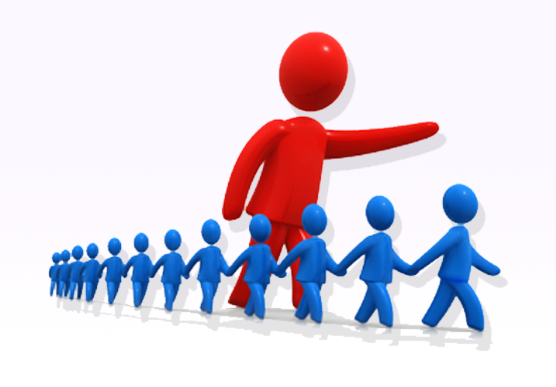 НА ДОБЪР ЧАС!
БЛАГОДАРЯ ЗА ВНИМАНИЕТО!
[Speaker Notes: Началото – Сакичи Тойода, вместо да стане каменоделец като баща си, иска да помогне на жените в бедното си село и така стига до създаването на първия автоматичен стан през 1894. Заедно със сина си Киичиро през 1924 патентоват жакардовия стан, в употреба и до днес. Но този млад мъж Киичиро Тойода, в един момент казва: „Да отворим прозореца. Светът е голям!“ В 1935 компанията пуска първия седан, а в момента произвежда и продава на всички континенти. Ценностите – труд, благодарност и служба остават непроменени, но днешната визия е: да свържем хората, автомобилите и общностите в мобилно общество,  което да пази природата и ни създава много повече радост от живота. Защо си позволих тази аналогия?  
„Нашето членство се върти около все същите 1,2 милиона в последните 20 години. Ние не растем, нашите членове остаряват. Имаме твърде много клубове, на които им липсват знанията или мотивацията да постигнат въздействие: клубове, които дори не знаят какво правим на глобално ниво, клубове, които не знаят за нашите програми или за нашата фондация, клубове, които дори не знаят как да са част от всичко това.
Ние сме организация на членовете си и за членовете си. И ако искаме да сме в състояние да служим и да постигаме целите си, ние трябва да се грижим за нашите членове.“
BARRY RASSIN, RI PRESIDENT-ELECT’S THEME ADDRESS TO THE 2018 INTERNATIONAL ASSEMBLY]
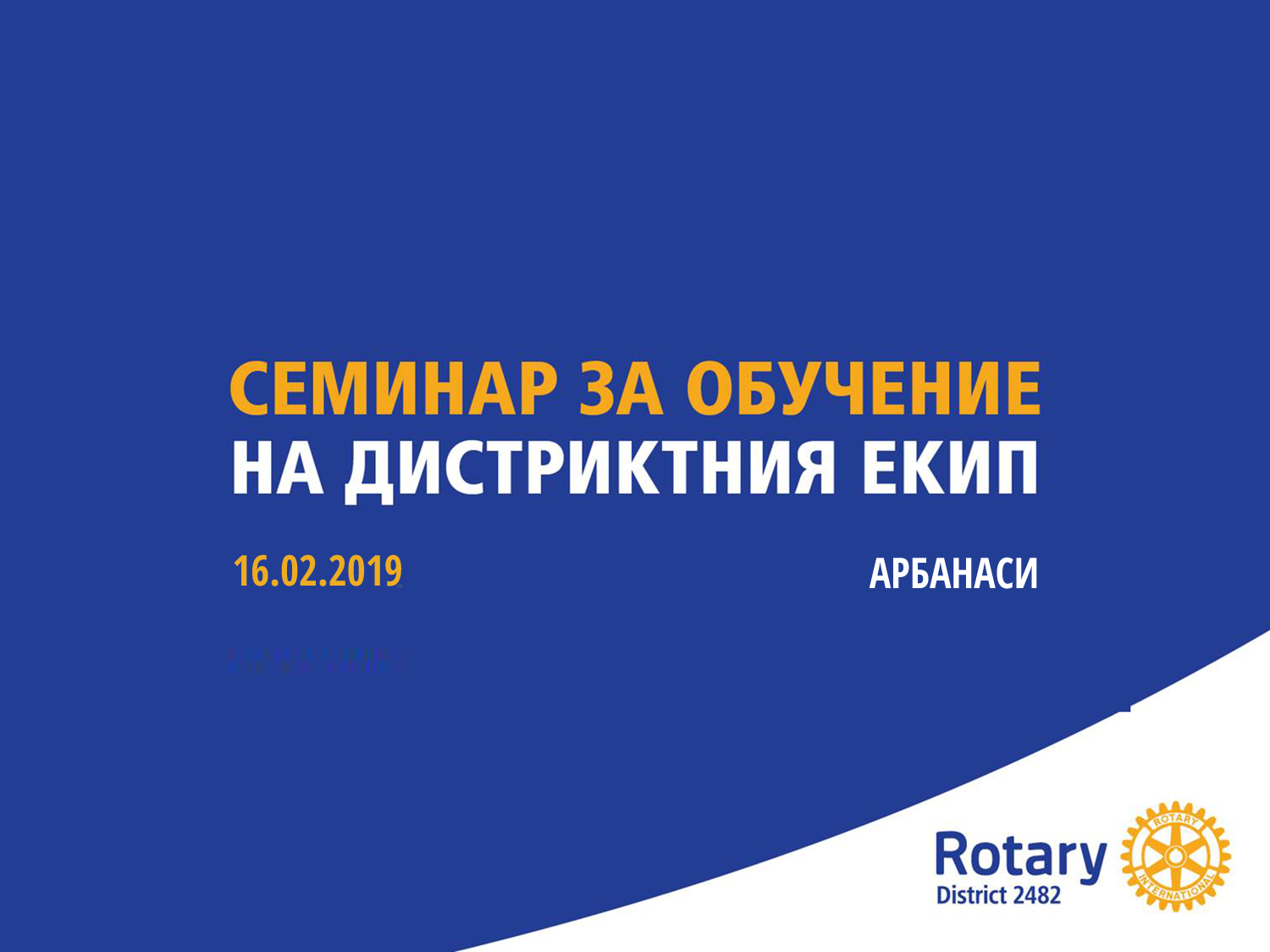